Η Ανακάλυψη των Ισοτόπων και ο Σύγχρονος Πίνακας των Νουκλιδίων
Πηλίδη Αλεξάνδρα
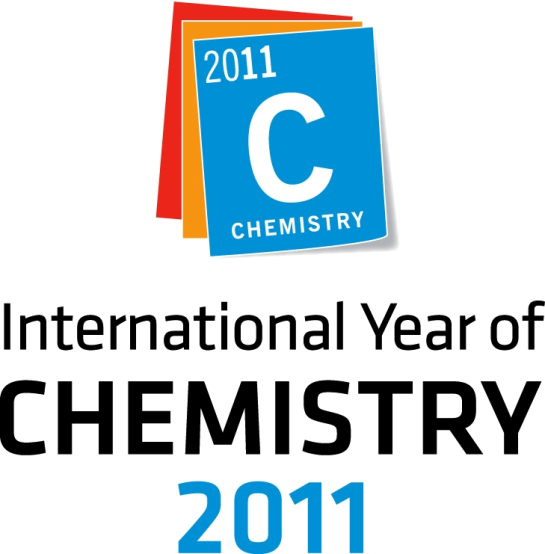 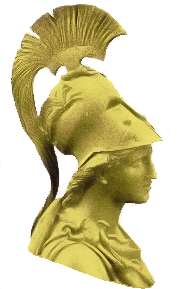 Εθνικό και Καποδιστριακό Πανεπιστήμιο Αθηνών
Δομή της Ύλης: Άτομο και Πυρήνας
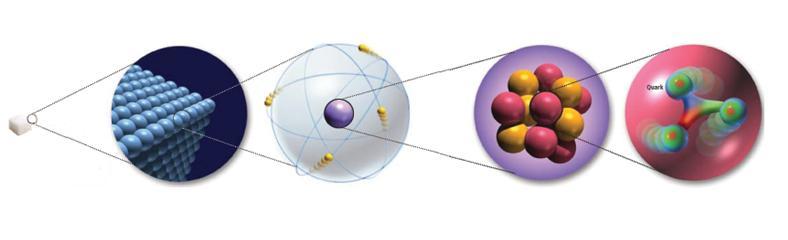 Άτομο
Πυρήνας
Νουκλεόνιο
Ουσία
Το 99.9% της μάζας του ατόμου οφείλεται στη μάζα του πυρήνα
μάζα πρωτονίου: 1.673×10–27 kg
μάζα νετρονίου: 1.675×10–27 kg
μάζα ηλεκτρονίου: 9.109×10–31 kg
mΝ/me=1836
1 cm
10–9 m (1 nm)
10–10 m (1 Å)
10–15 m
(1 fm = 1 Fermi)
10–14 m
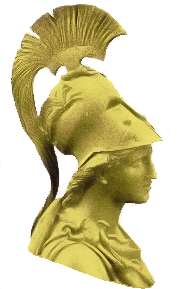 Εθνικό και Καποδιστριακό Πανεπιστήμιο Αθηνών
[Speaker Notes: Ο όρος νουκλεόνιο είναι μια συλλογική ονομασία για τα δύο στοιχειώδη σωματίδια που δομούν τον πυρήνα του ατόμου: το πρωτόνιο και το νετρόνιο.]
Ισότοπα και Περιοδικός Πίνακας
Ισότοπα: είναι χημικώς ισοδύναμα, διαφέρουν μόνο στον αριθμό των νετρονίων
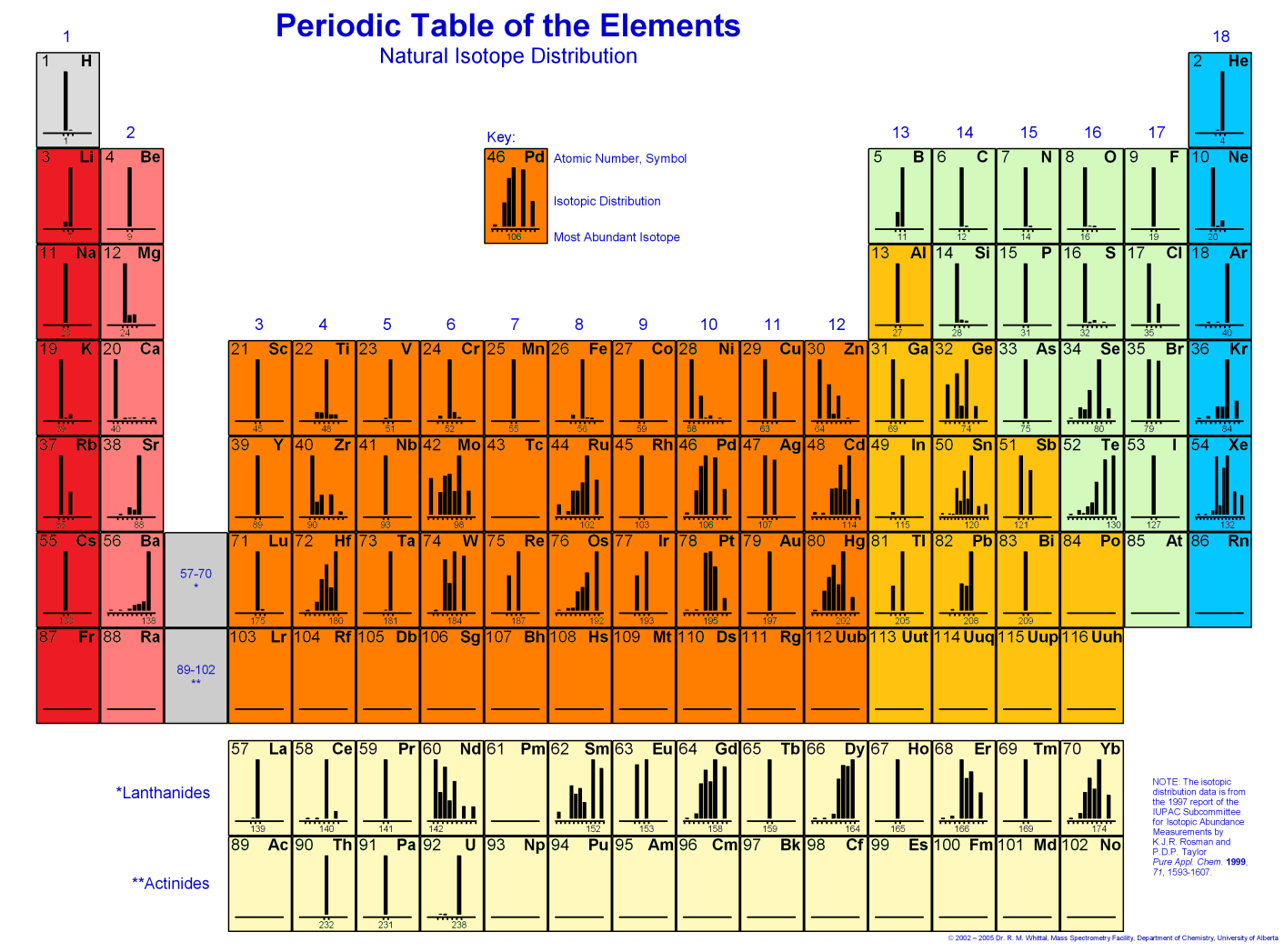 Ισότοπο      Φυσική
	Αφθονία
 12C	98.89 %
 13C	1.11 %
 14C	1:1012 Ctotal 
	t1/2=5730 y
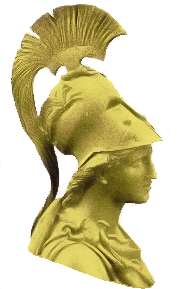 Εθνικό και Καποδιστριακό Πανεπιστήμιο Αθηνών
Ο Πίνακας των Νουκλιδίων
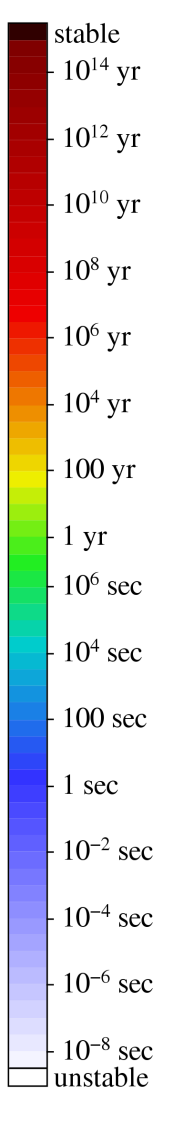 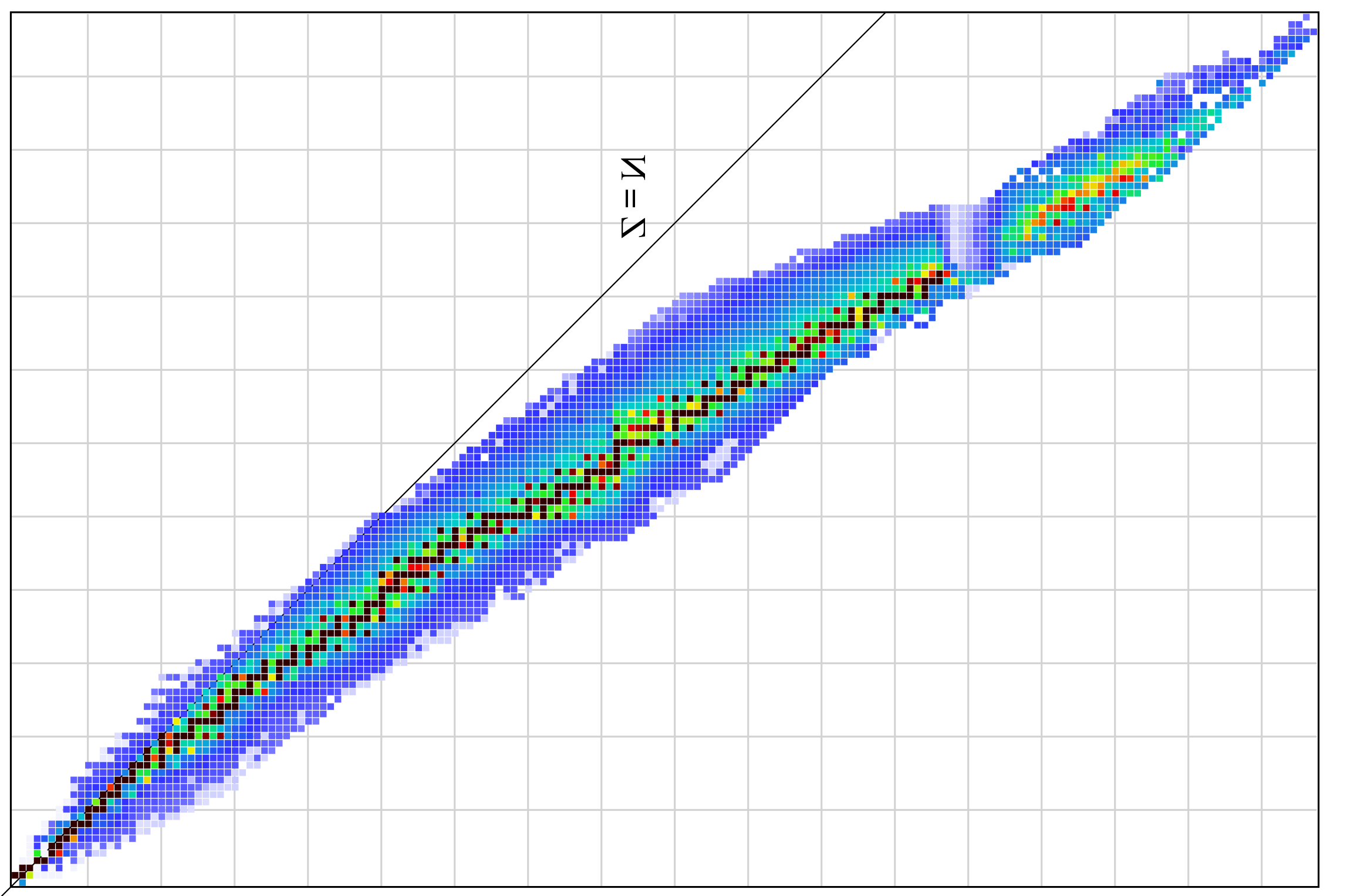 100
Ν=Ζ
80

60

40
20

Ζ
Ν          20          40           60           80         100         120        140         160
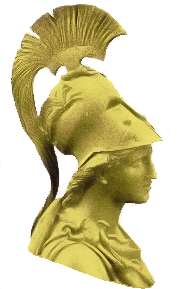 Εθνικό και Καποδιστριακό Πανεπιστήμιο Αθηνών
Η ανακάλυψη των Ισοτόπων
1886: Sir William Crookes: μετρούμενες ατομικές μάζες είναι μέσες τιμές
1897: διαφορετική φυσική συμπεριφορά ατόμων του ιδίου στοιχείου, κάποια από αυτά εμφανίζουν ραδιενέργεια.
Γίνεται πλέον αντιληπτό ότι υπάρχουν διαφορετικά άτομα του ιδίου στοιχείου.
Το 1910 ο Frederick Soddy αποκάλεσε τα άτομα αυτά ισότοπα.
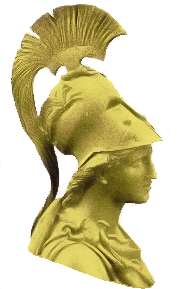 Εθνικό και Καποδιστριακό Πανεπιστήμιο Αθηνών
Η ανακάλυψη των Ισοτόπων
1913: J.J. Thomson: με φασματοσκοπία μαζών σε αέριο Ne επιβεβαιώνει την ύπαρξη ισοτόπων για το Ne (ατομικό βάρος 20.2, 22Ne και 20Ne).
Francis William Aston: εργαζόμενος με ανάλογο τρόπο, βρίσκει τα ισότοπα: 35Cl, 37Cl, 28Si, 29Si, 30Si, 32S, 33S, 34S και 21Ne.
1919: με ακριβείς μετρήσεις αποδεικνύει ότι όντως τα ατομικά βάρη των στοιχείων είναι μέσες τιμές των διαφόρων ισοτόπων τους.
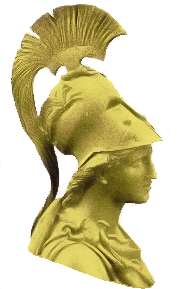 Εθνικό και Καποδιστριακό Πανεπιστήμιο Αθηνών
[Speaker Notes: Ανεξαρτησία ραδιενέργειας ύπαρξης ισοτόπων
Εκπομπή σωματιδίων από άτομα το Be και του B, όταν αυτά βομβαρδίζονται με σωματίδια α (πυρήνες He)]
Ανακάλυψη Νετρονίου
1932: James Chadwick*: ανακάλυψη του νετρονίου**
Όταν άτομα Be βομβαρδίζονταν με σωματίδια α, παραγόταν ακτινοβολία εξαιρετικά διεισδυτική, θεωρήθηκε ηλεκτρομαγνητική.
Περεταίρω έρευνα έδειξε ότι στην πραγματικότητα ήταν σωματίδια με μάζα παραπλήσια αυτής του πρωτονίου.
Η αρχική θεώρηση ήταν ενός σύνθετου σωματιδίου αποτελούμενου από πρωτόνιο και ηλεκτρόνιο.
*Βραβείο Nobel 1935
**Δημοσίευση στο περιοδικό Nature 27/02/1932
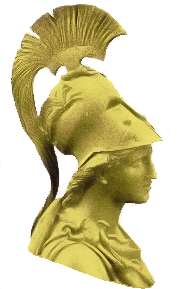 Εθνικό και Καποδιστριακό Πανεπιστήμιο Αθηνών
Ραδιενεργές Διασπάσεις
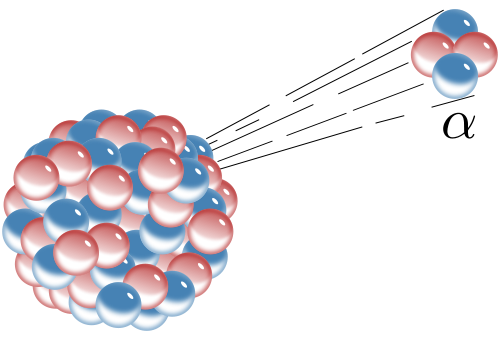 α – Ραδιενεργός Διάσπαση:
	
β – Ραδιενεργός Διάσπαση:
 β– διάσπαση:
  
 β+ διάσπαση: 
    
 σύλληψη ηλεκτρονίου (EC):
    
Οι β ραδιενεργές διασπάσεις είναι 
	ισοβαρείς διεργασίες
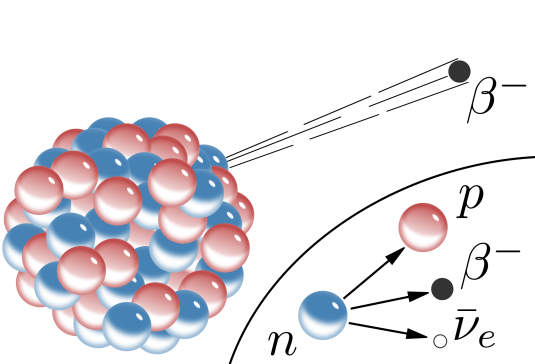 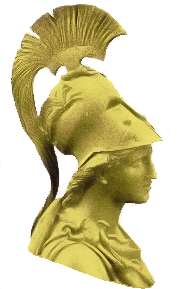 Εθνικό και Καποδιστριακό Πανεπιστήμιο Αθηνών
Ο πίνακας των νουκλιδίων και η σταθερότητα τους
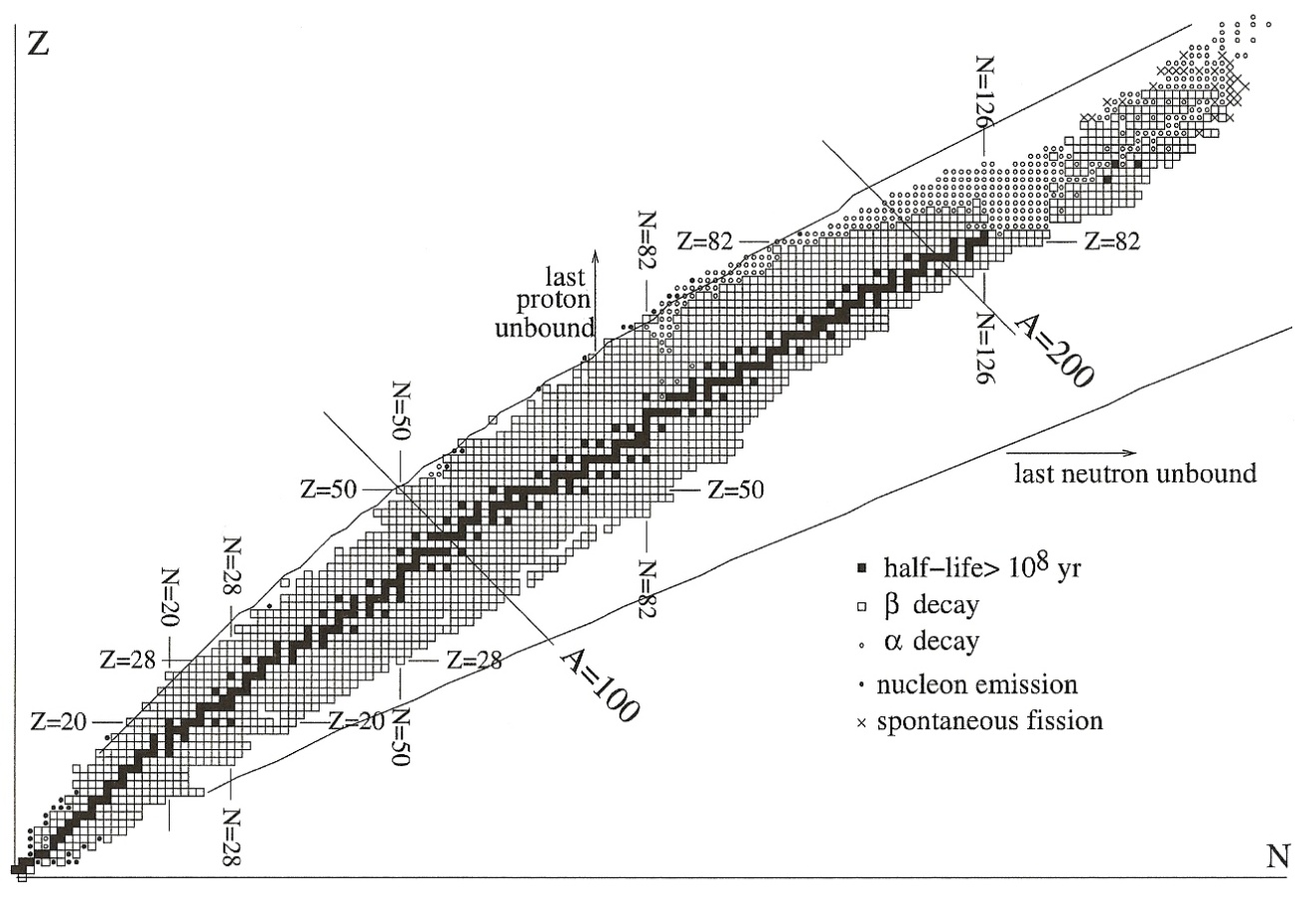 Γραμμή Κόρου Πρωτονίων
(proton drip line)
Γραμμή Κόρου Νετρονίων
(neutron drip line)
273 σταθερά ισότοπα
~3000 βραχύβια (ραδιενεργά) έχουν ανακαλυφθεί και,
~4000 δεν έχουν βρεθεί ακόμη
Basdevant, J.-L. - Fundamentals in Nuclear Physics
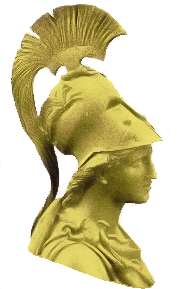 Εθνικό και Καποδιστριακό Πανεπιστήμιο Αθηνών
Πρόσφατες Ανακαλύψεις  Ισοτόπων
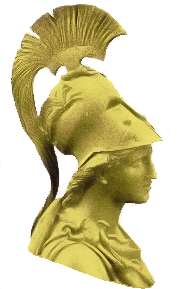 Εθνικό και Καποδιστριακό Πανεπιστήμιο Αθηνών
Προέλευση των Ισοτόπων
H, He & Li παράχθηκαν στο σύμπαν μέσα στα πρώτα τρία λεπτά μετά το Bing Bang.
Be και B εν μέρει συντίθενται στο διαστρικό χώρο κατά τις αλληλεπιδράσεις κοσμικής ακτινοβολίας με νουκλίδια.
Όλα τα υπόλοιπα στοιχεία, μέχρι και τον 56Fe, σχηματίζονται με πυρηνικές αντιδράσεις σύντηξεως εντός των αστέρων (εξώθερμες διεργασίες).
Η παραγωγή πυρήνων πέραν του 56Fe δεν ευνοιείται σε αντιδράσεις συντήξεως (ενδόθερμη διεργασία).
Τα ισότοπα αυτά σχηματίζονται αποκλειστικά από διεργασίες σύλληψης νετρονίων (neutron-capture processes)
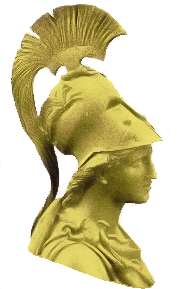 Εθνικό και Καποδιστριακό Πανεπιστήμιο Αθηνών
Προέλευση Ισοτόπων Βαρύτερων του 56Fe
n-capture: συνίσταται στην προσθήκη νετρονίου στα νουκλίδια έως ότου αυτά γίνουν ασταθή και υποστούν β –  διάσπαση.
Υπάρχουν δύο κατηγορίες n-capture:
	s-process (slow) και r-process (rapid)
Η διεργασία r-process πραγματοποιείται υπό κατακλυσμικές  συνθήκες όπως εκρήξεις supernova.
Οι δύο αυτές διεργασίες συνεισφερούν εξ’ ίσου στη σύνθεση των νουκλιδίων πέραν του 56Fe.
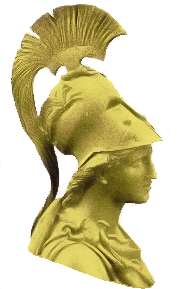 Εθνικό και Καποδιστριακό Πανεπιστήμιο Αθηνών
Συμπεράσματα
Ο όρος ισότοπο εισάγεται στις αρχές του 20ο αιώνα.
Η ερευνητική δραστηριότητα τον περασμένο αιώνα συνέβαλε στην εύρεση ~3000 ισοτόπων.
Η έρευνα συνεχίζεται ακόμα,καθώς μεγάλος αριθμός ισοτόπων (~4000) δεν έχουν βρεθεί ακόμη. 
Παράλληλα, ερευνάται έντονα η προέλευση των ισότοπων σχετικά με τη σύνθεση τους στους αστέρες και το σύμπαν.
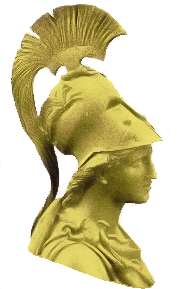 Εθνικό και Καποδιστριακό Πανεπιστήμιο Αθηνών
“The periodic table is the product of stardust !”